«Дети войны» – жизнь без детства
Екатерина Мазепина,
Факультет русской филологии и иностранных языков,
4 курс.
Руководитель – доцент Н. В. Большакова.
Детство – особый период жизни человека
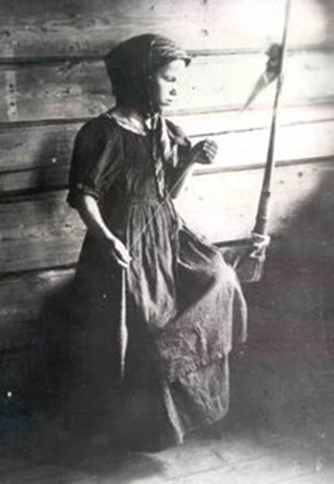 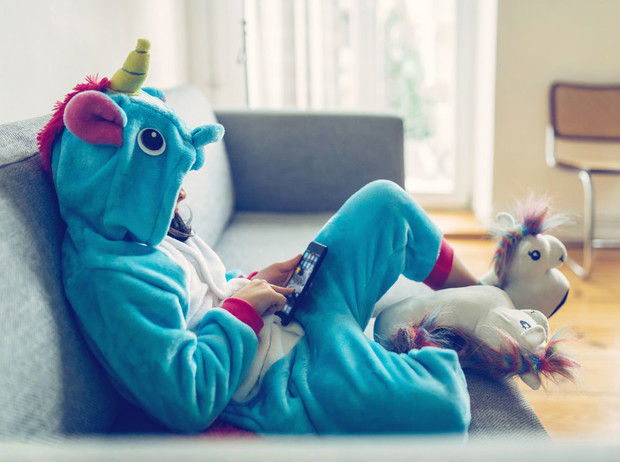 Детство 1930-1940-х годов
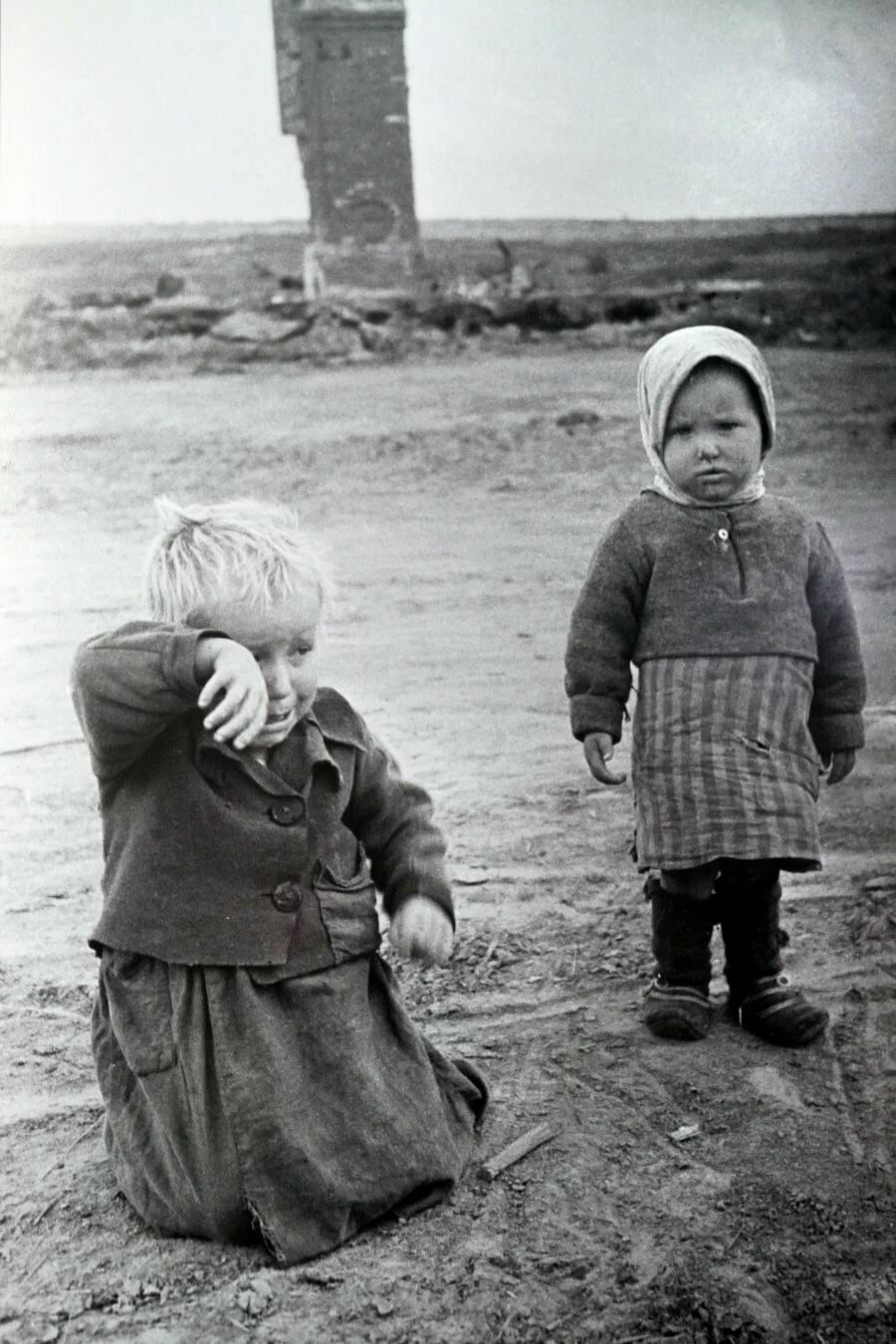 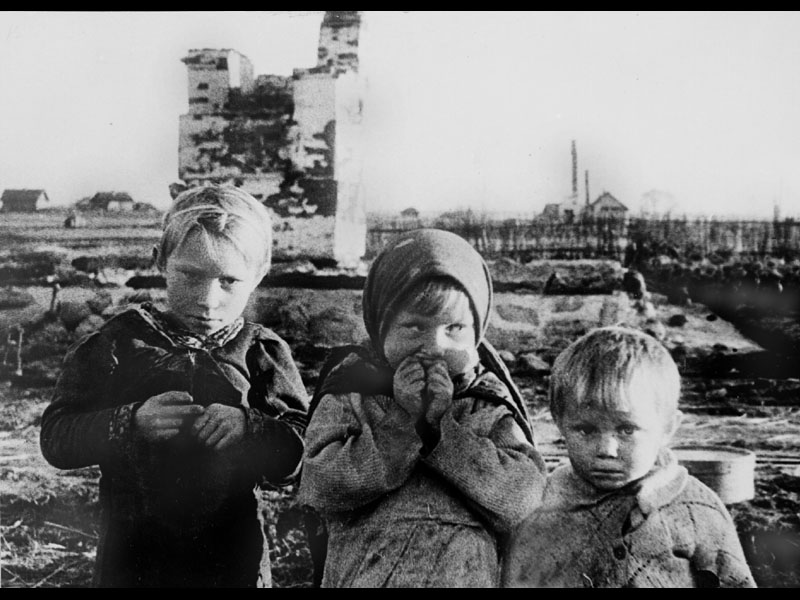 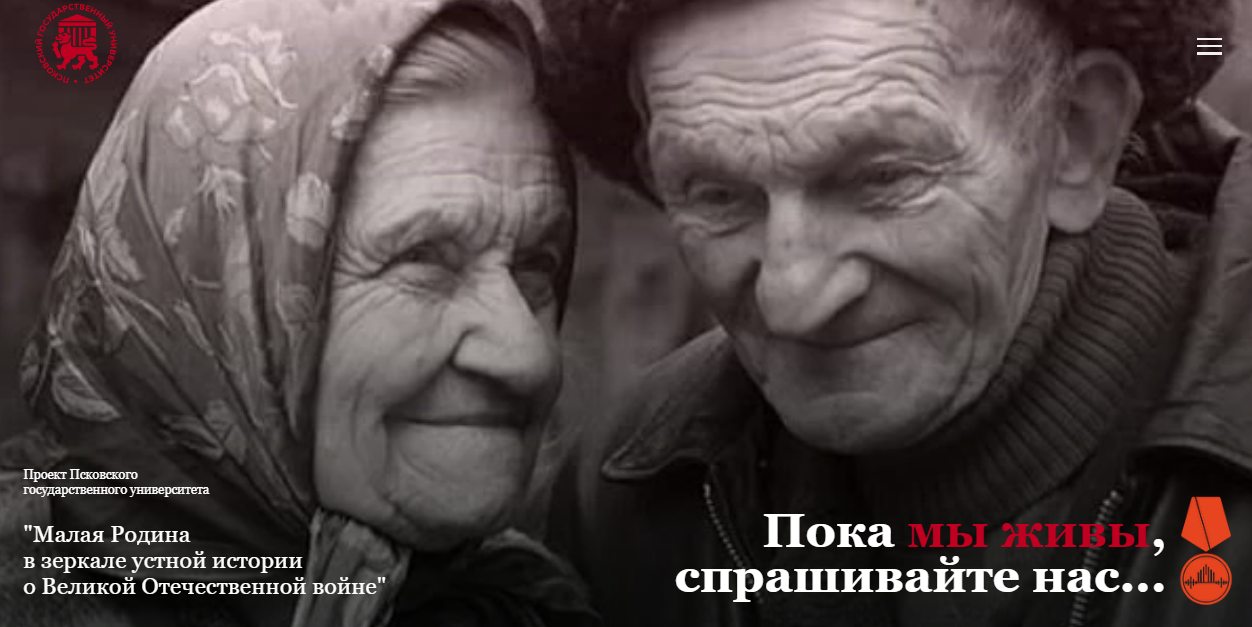 Что является материалом экспедиций?
Устная история (англ. «oral history») – это источниковая база для многих социогуманитарных наук: истории, этнографии, антропологии, филологии, в том числе фольклористики. 

Устная история вовлекает участников проекта в события истории через индивидуальную память простых людей.
Темы вопросника для сбора материалов
«Живые свидетели войны»;
«Как началась война»;
«Праздник Победы в моей деревне»;
«Что хранит семейный альбом»; 
«Семейная память о войне»; 
«Дети войны»; 
«Школьный музей о войне»; 
«Наш деревенский музей»; 
«Первые послевоенные годы»; 
«Мемориал памяти в нашей деревне».
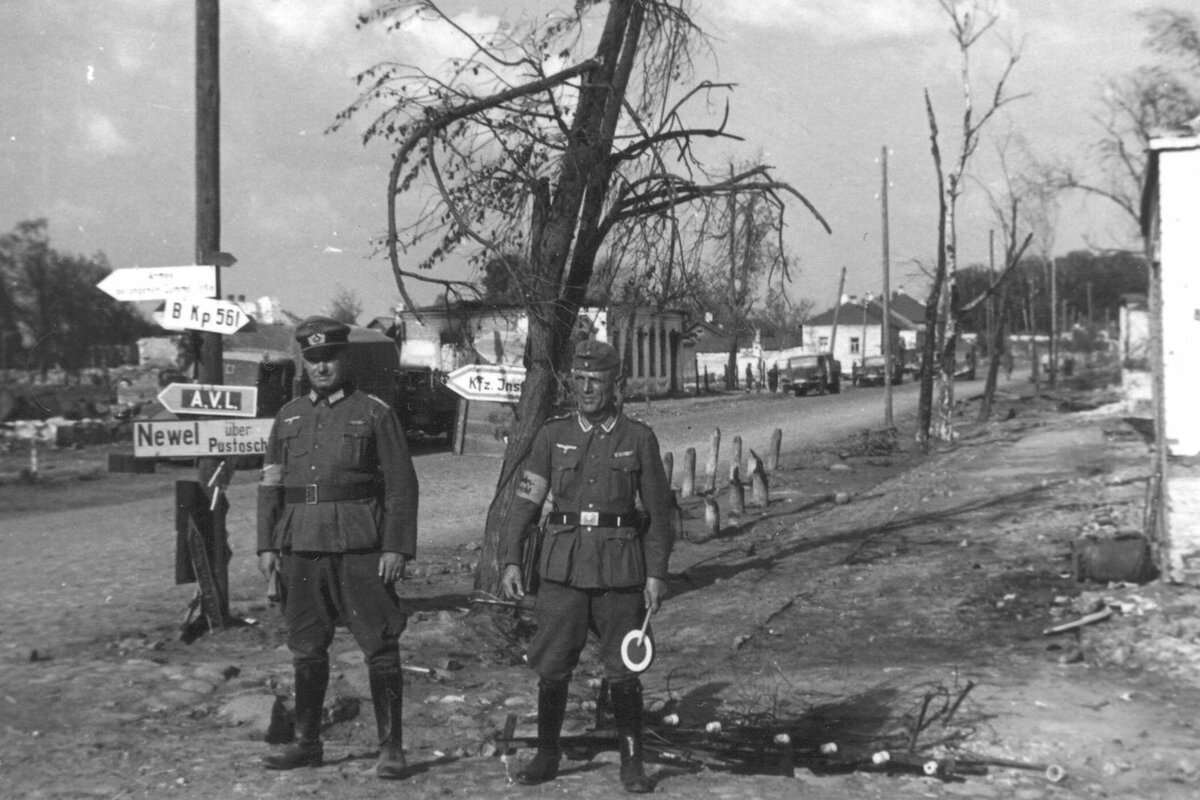 Беседы с информантами
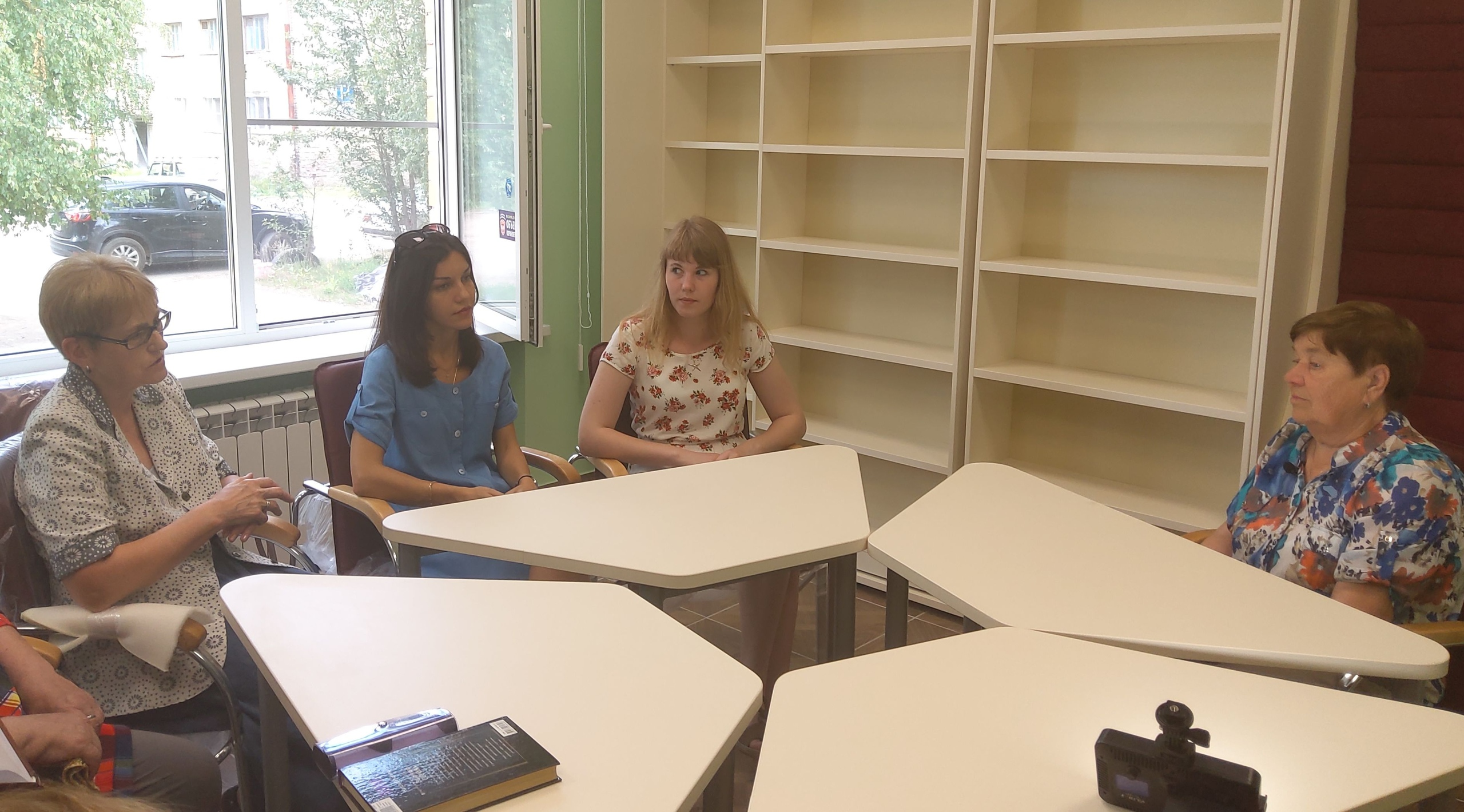 Беседы с информантами
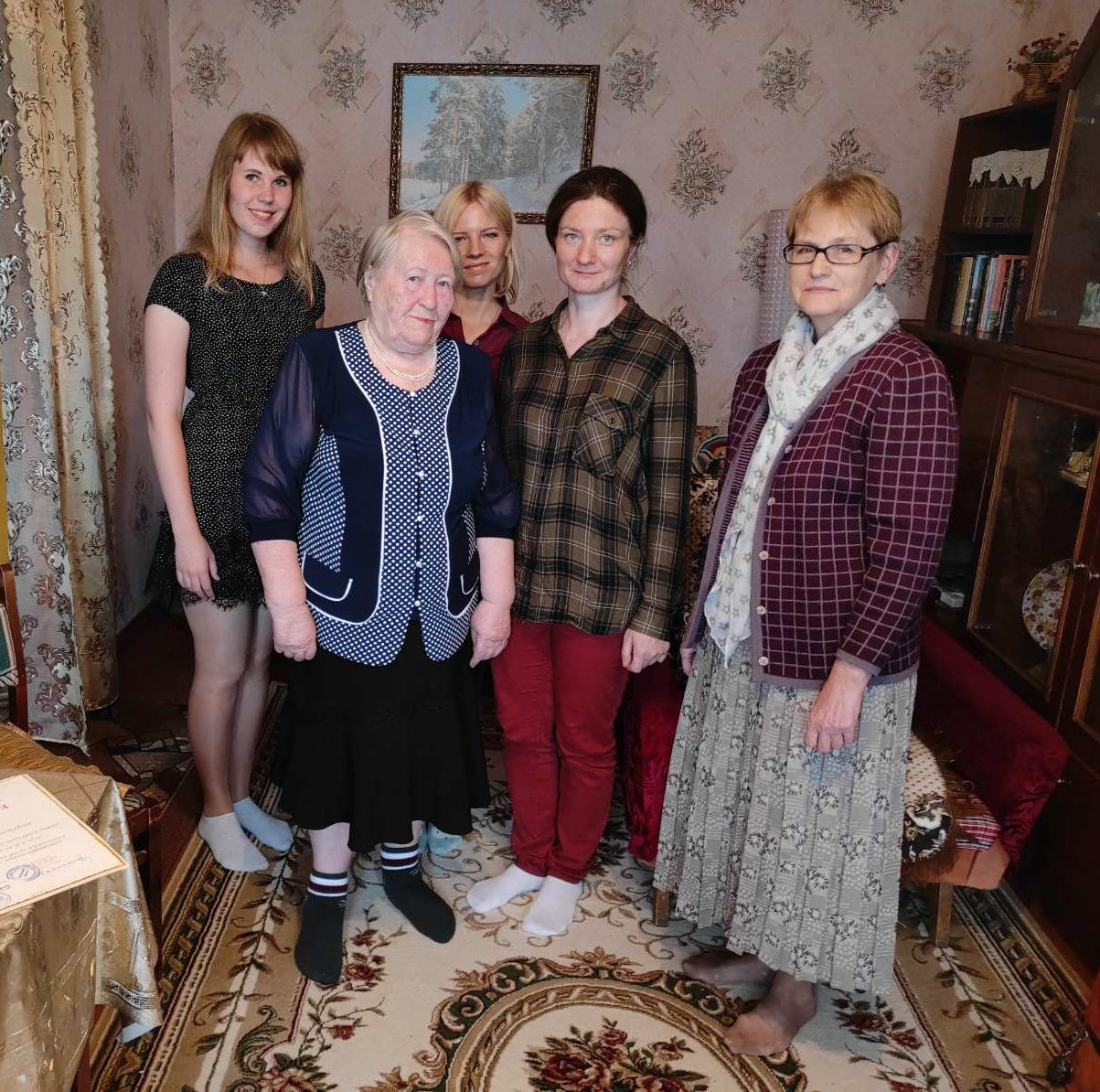 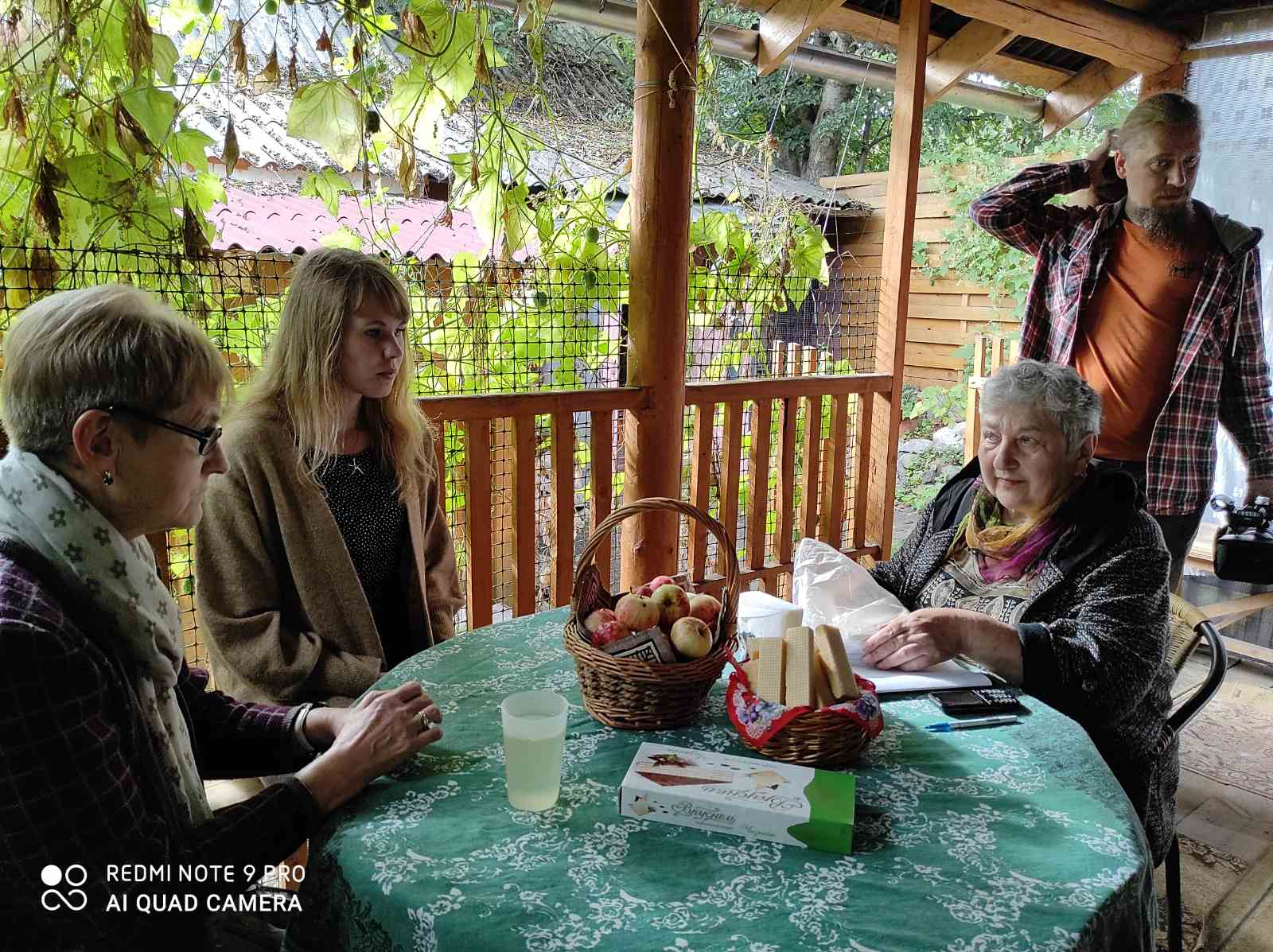 Промежуточные итоги проекта
Междисциплинарный проект объединяет студентов гуманитарных направлений;
Появляется возможность сравнить материал, собранный во время проекта с материалами более ранних студенческих фольклорных экспедиций; 
Узнать больше о военной истории России в судьбах псковичей можно на сайте https://pskovsu.com/patriot2020
Спасибо за внимание!